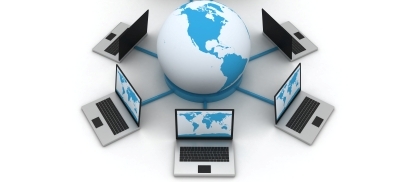 Компьютерные сети
Проект по курсу информатика, 
для студентов 1 курса
Автор: Наумов И.С
Ассоциации с понятием компьютерные сети
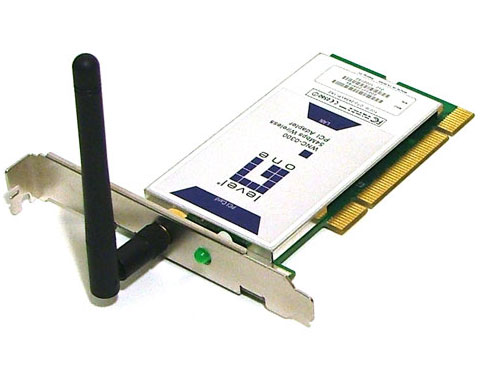 Интернет
Модем
Передача данных
Информация
Сетевая карта
Общие папки
Сетевые многопользовательские игры
Спутник
Удаленный доступ
Компьютерные сети
Компьютерная сеть (вычислительная сеть, сеть передачи данных) — система связи компьютеров или компьютерного оборудования (серверы, маршрутизаторы и другое оборудование). Для передачи информации могут быть использованы различные физические явления, как правило — различные виды электрических сигналов, световых сигналов или электромагнитного излучения
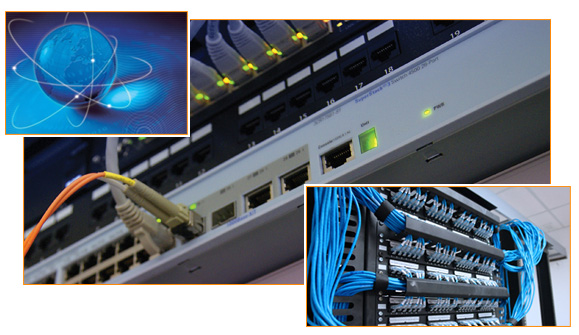 Основополагающий вопрос
Какое место в мире будут занимать сетевые технологии в будущем?
Неотъемлемая часть жизни людей
Полная синхронизация человеческой  деятельности  
Тотальный контроль
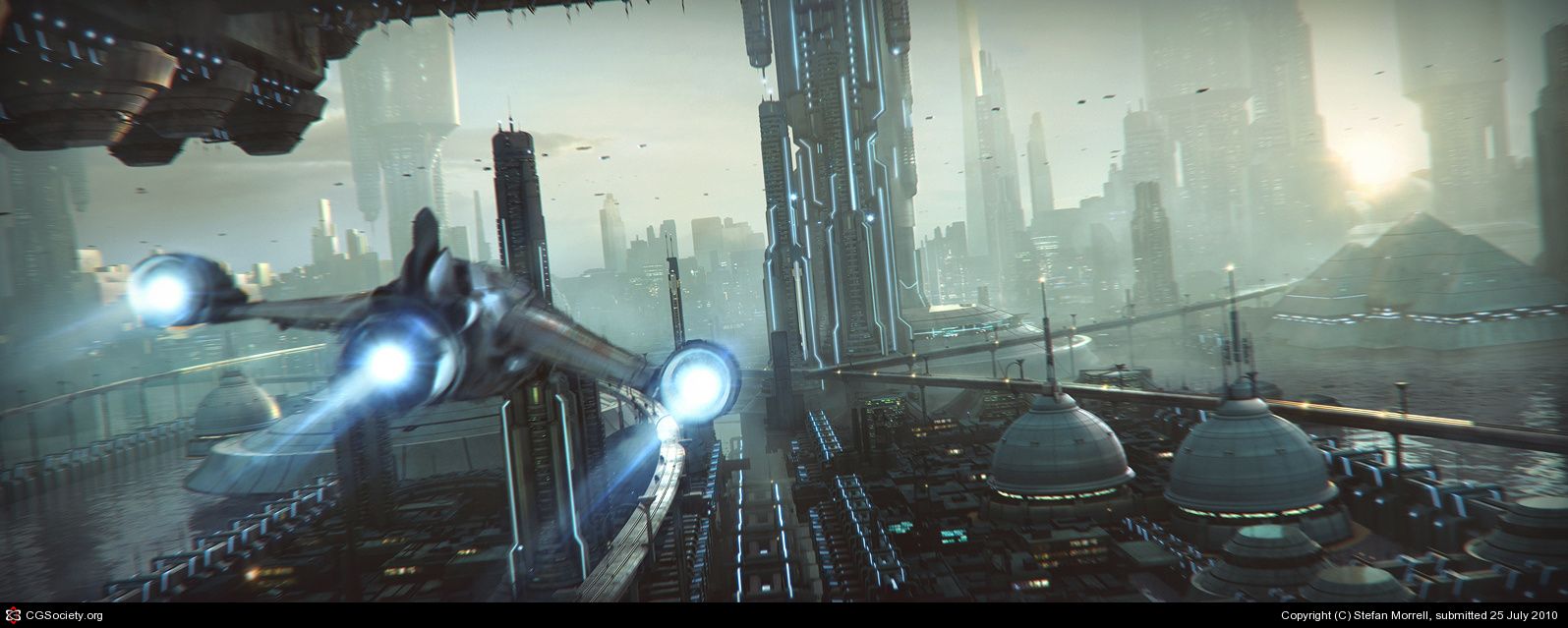 Выбор темы исследования
Представление результатов исследования
План работы в группе
1 неделя:
Знакомство с проектами, деление на группы, 
составления плана, поиск информации
2 неделя:
Создание Google-группы для проведения 
опросов и исследований
3 неделя:
Оформление результатов работы, итоговая 
конференция
Источники
fmi.asf.ru/library/book
www.lessons-tva.info
ru.wikipedia.org
www.ict.edu.ru